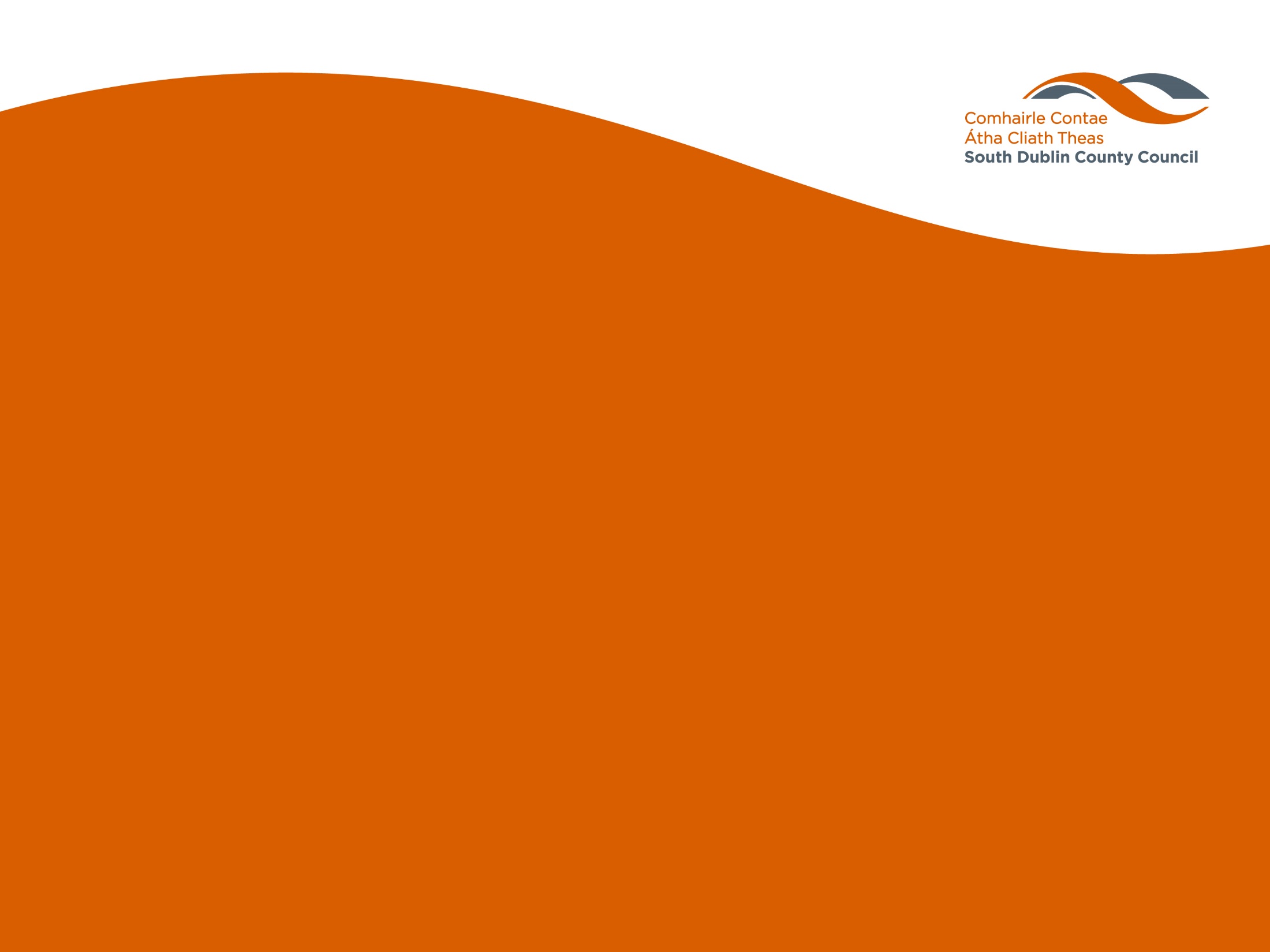 Housing Delivery Update ReportLucan/Palmerstown/Fonthill/North Clondalkin Area Committee Meeting27th September 2022
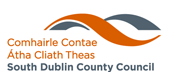 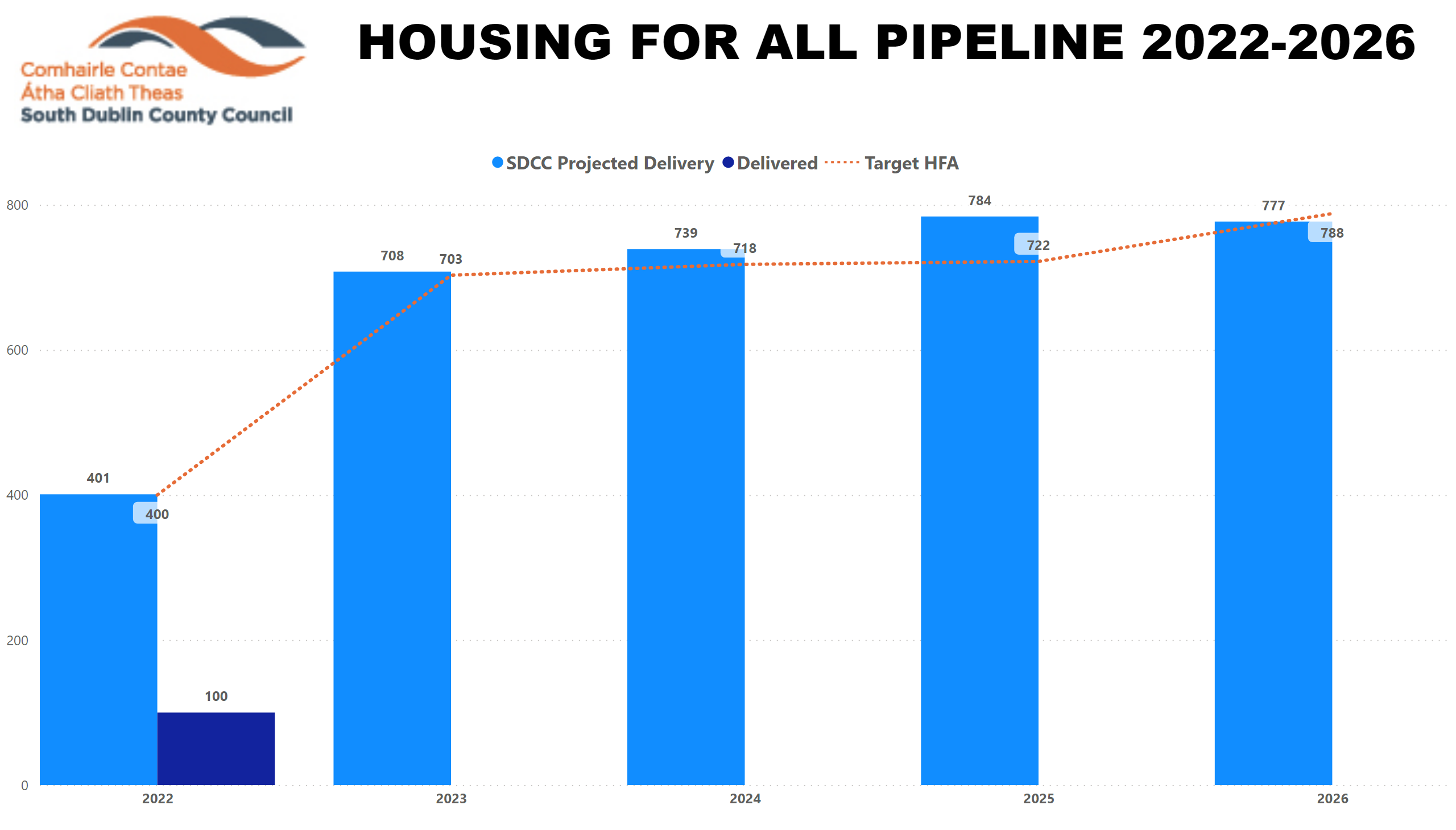 2022-2026
[Speaker Notes: image
No alt text provided

textbox
No alt text provided

lineClusteredColumnComboChart
No alt text provided]
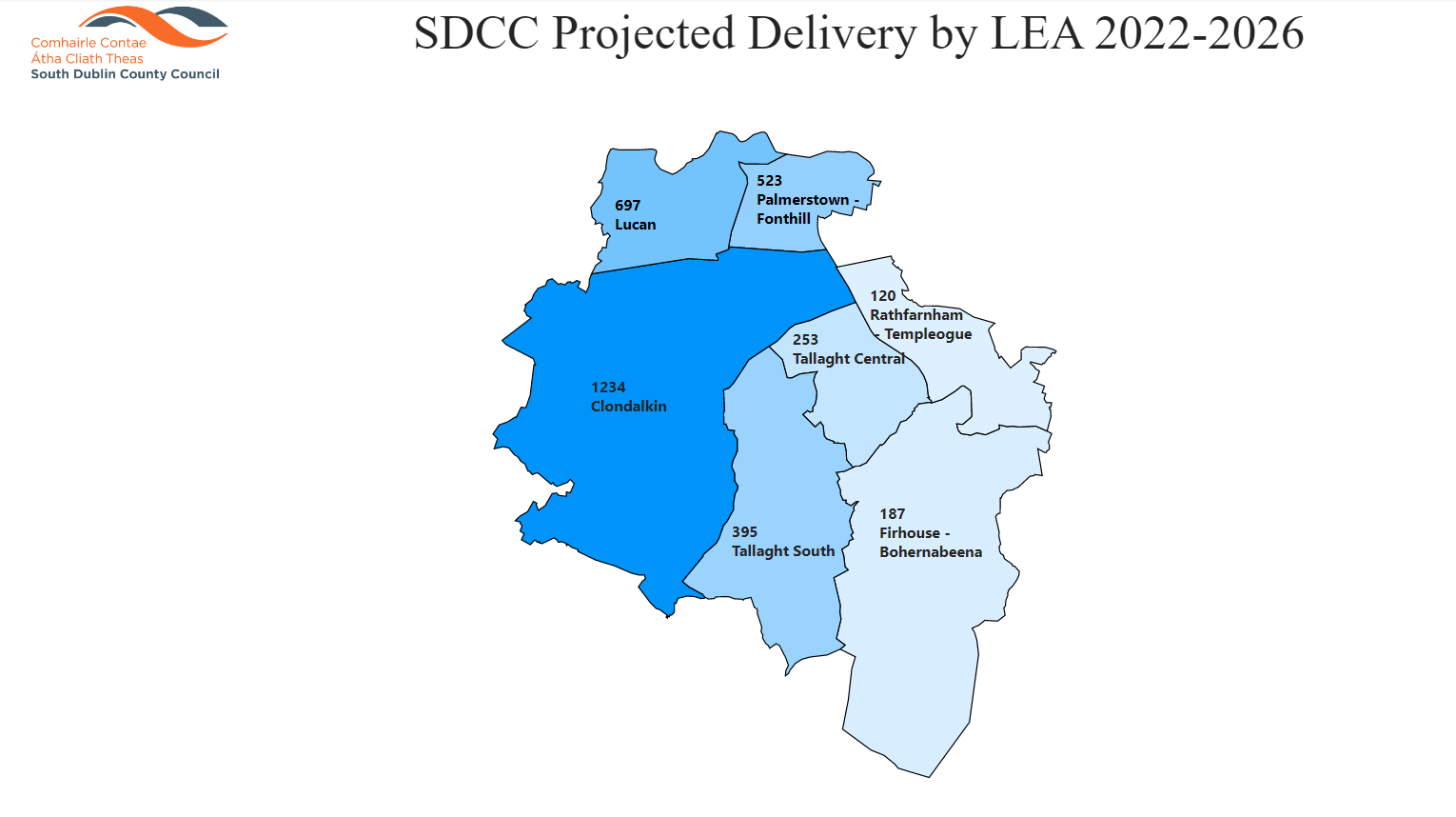 2022-2026
[Speaker Notes: image
No alt text provided

textbox
No alt text provided

lineClusteredColumnComboChart
No alt text provided]
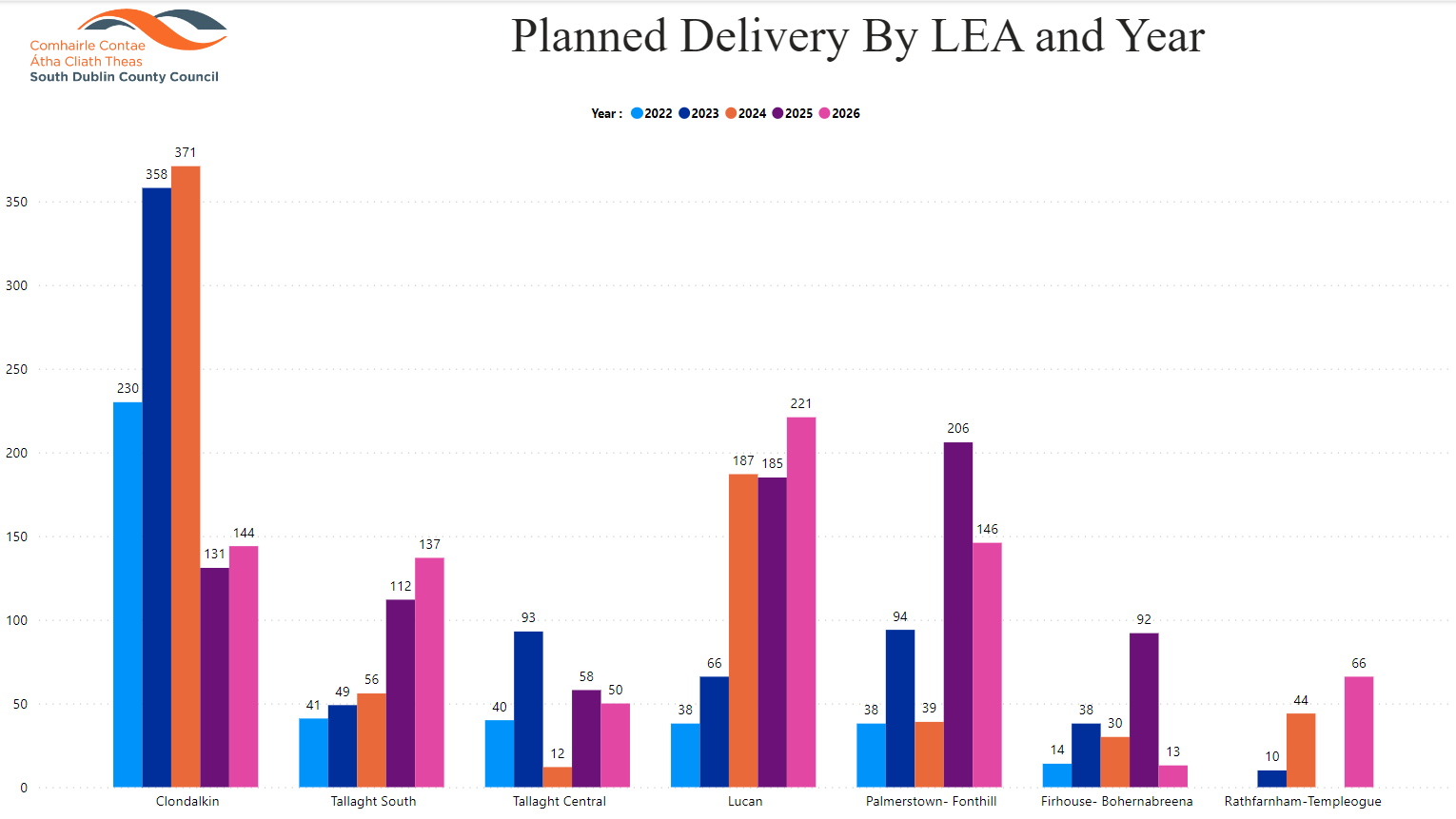 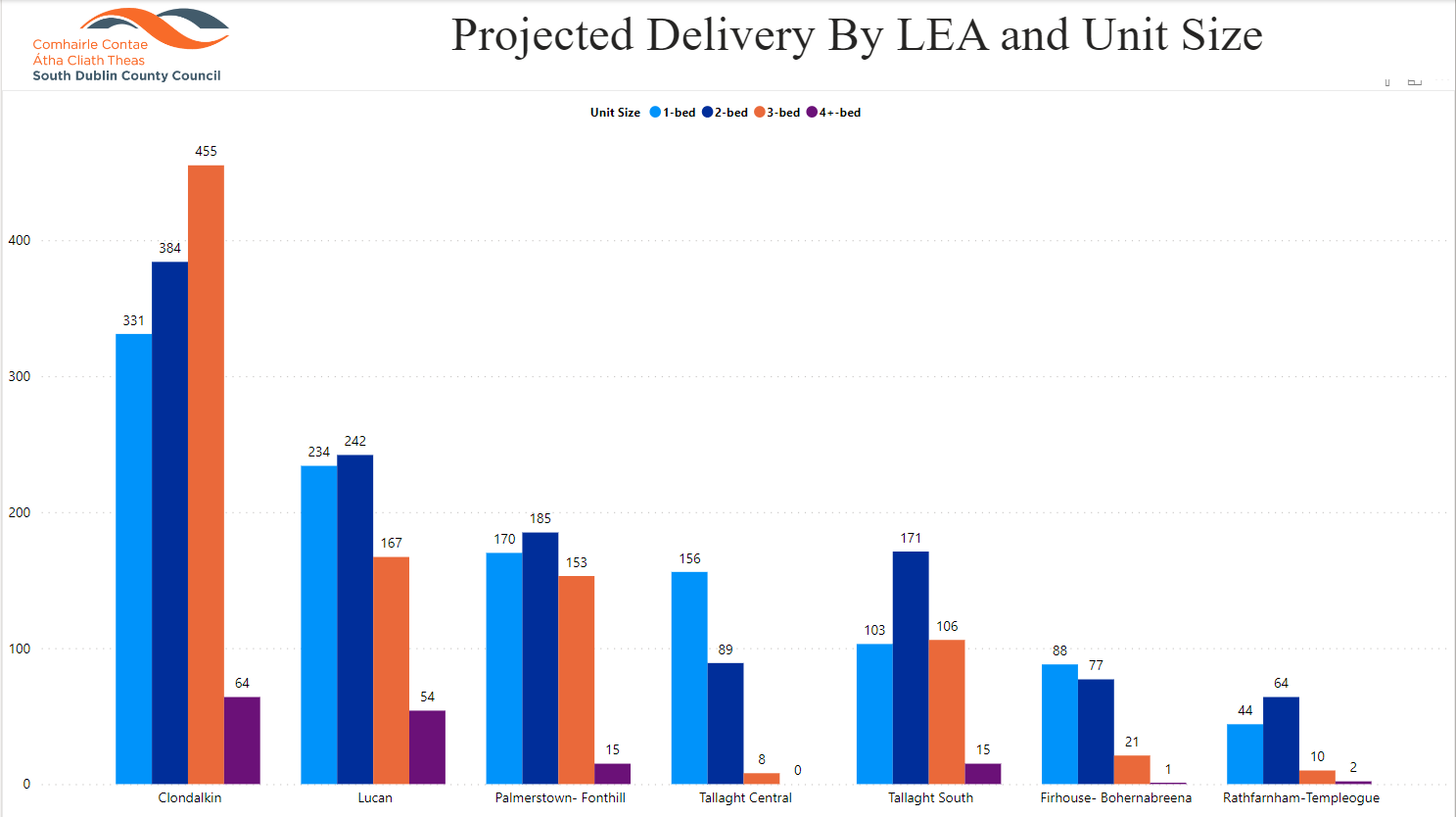 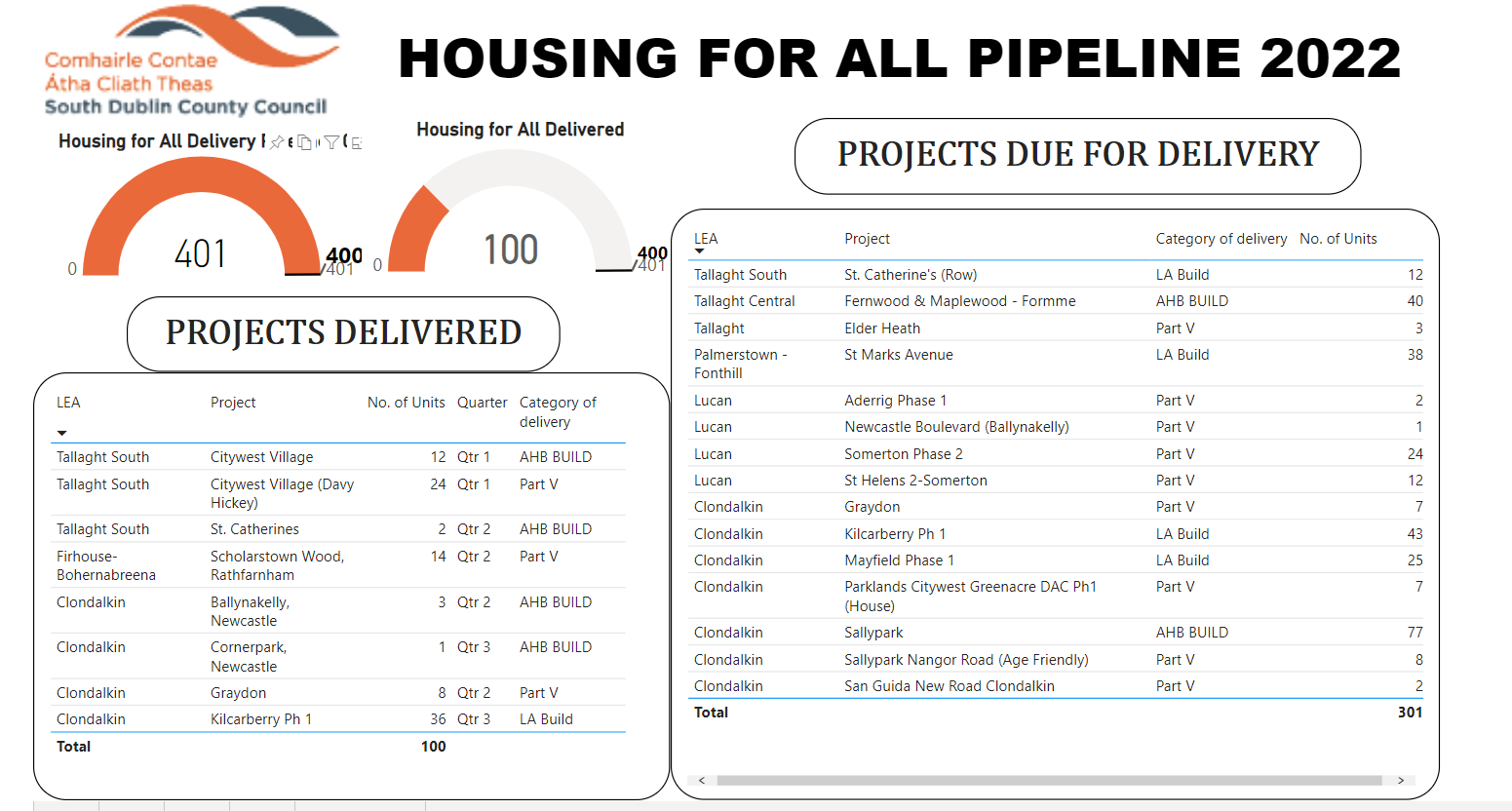 2022
[Speaker Notes: Housing for All Delivery Pipeline 2022 
No alt text provided

textbox
No alt text provided

textbox
No alt text provided

tableEx
No alt text provided

Housing for All Delivered
No alt text provided

actionButton
No alt text provided

textbox
No alt text provided

tableEx
No alt text provided]
To be considered Q3 2022 as County Development Plan published.
Tender currently being assessed for appointment of ER team, tender for contractor advertised due to close early Oct 2022
Belgard Square North - Cost Rental Apartments